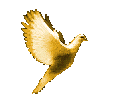 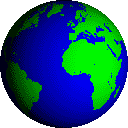 LINGKUNGAN KERJA FAKTOR debu
Ir. MUH. ARIEF LATAR, MSc
Debu di Lingkungan Industri
Tanggal  :  04/12/2013
Dosen      :  Ir. Latar Muhammad Arief, MSc
I.   KARAKTERISTIK  DEBU
Sifat-sifat Debu  :
Dapat mengendap karena dipengaruhi oleh gaya gravitasi bumi.
Memiliki permukaan yang selalu basah karena dilapisi oleh air.
Mampu membentuk gumpalan atau koloni karena permukannya yang selalu basah.
Bersifat listrik statis, artinya debu mampu menangkap partikel lain yang berlawanan.
Bersifat opsis, artinya debu mampu memancarkan cahaya pada saat gelap
MENURUT MACAM, DIKALSIFIKASIKAN, atas 3 jenis yaitu 
debu organic, Debu organic adalah debu yang berasal dari makhluk hidup
debu metal, debu metal adalah debu yang di dalamnya terkandung unsur-unsur logam (Pb, Hg, Cd, dan Arsen)
debu mineral. debu mineral ialah debu yang di dalamnya terkandung senyawa kompleks
KARAKTER DEBU  :
Fisik  ; debu tanah, batu, dan mineral), 
Kimia : debu organic dan anorganik), dan 
Biologis (virus, bakteri, kista), 
Eksplosif atau debu yang mudah terbakar (batu bara, Pb), 
Radioaktif (Uranium, Tutonium), 
Inert (debu yang tidak bereaksi kimia dengan zat lain)
Debu Iindutri  terdapat dalam udara terbagi dua,yaitu :
Deposit particulate matter yaitu partikel debu yang hanya berada sementara di udara, partikel ini segera mengendap karena daya tarik bumi. 
Suspended particulate matter adalah debu yang tetap berada di udara dan tidak mudah mengendap
UKURAN  ;
?
5-10 μm  
3-5   μm  
1-3   μm  
0,1-1 μm
mikron disebut debu respirabel
Ukuran partikel
5-10 μm -------tertangkap pernafasan bagian atas
3-5   μm -------tertangkap pernafasan bagian tengah
1-3   μm-------tertangkap pada alveoli (paru-paru 			   bagian dalam)
0,1-1 μm ------mengikuti gerak brown dan akan terbawa
                          keluar kembali.
II.  BAHAYA DEBU  DI LINGKUNGAN INDUSTRI
2.1.   Pengantar…
Dapat memasuki tubuh :   lewat inhalasi, ingesti, dan kulit

 Luasnya permukaan yang dapat menyerap debu (luas paru-paru 
   orang dewasa = (55  - 75 ) M2, dan kulit 2 M2).

 Luas permukaan debu semakin besar dengan semakin halusnya 
   ukuran debu. Misal 1 cm3 quartz murni bila ditumbuk halus
   menjadi ukuran 1 mikron, maka terbentuk debu sebanyak 1012
   dengan luas permukaan 6 M2  dibanding dengan asalnya 6 cm2.

.
Bakteri,  jamur : Anthrax dari wool dan tulang, jamur dari kayu, bagasse
Efek debu terhadap kesehatan (2)
Metal fume fever: Zn, Mg.
Alergi: tepung, kayu, dll.
Bakteri, jamur: Anthrax dari wool dan tulang, jamur dari kayu, bagasse.
Iritasi pada hidung, tenggorokan: asam, alkali, Cr, dll.
Kerusakan jaringan organ dalam: zat radioaktif, Ra, dll.
Efek debu terhadap kesehatan (2)
Keracunan Pb: Biasanya kronis 
Keracunan Beryllium: 
Biasanya parah, disebabkan oleh Be fumes dan Be terikat pada debu. Be-fluorida juga berbahaya.
Demam logam: 
merupakan penyakit akut, jangka pendek, terutama disebabkan Zn dan Mg dengan oksida logamnya. Gejala timbul 12 jam setelah eksposur dengan demam dan menggigil. Sembuh dalam satu hari, bila pekerja kembali kerja, maka kemungkinan besar ia takkan memperlihatkan keracunan lagi, tetapi apabila sudah lama tidak kena kontak dengan uap logam, maka penyakin akan berulang.
Efek debu terhadap kesehatan (2)
Alergi: terjadi pada orang yang peka terhadap zat kimia, makanan, obat, dll. Reaksi dapat berupa asthma, hay fever, hives. Eksposur dalam konsentrasi kecil mungkin tidak menimbulkan reaksi alergi, tetapi segera ia tidak kontak untuk jangka waktu cukup lama, maka ia akan bereaksi alergi bila terekspos.
Bakteri dan fungi: anthrax yang masuk ke paru-paru dapat mengakibatkan pulmonary anthrax.
Debu radioaktif: menimbulkan kerusakan organ internal
Debu pengganggu: yang tidak langsung menimbulkan masalah.
2.2.  Penyakit yang Ditimbulkan dari Debu
1.    Pneumoconiosis
Pneumoconiosis: 
	paru-paru (pneumon) berdebu (conio) 
Pneumoconiosis secara khusus: mengerasnya jaringan paru-paru akibat terjadinya fibrosis secara berlebih, disebabkan oleh iritasi debu
Penyebab: semua debu, asap, uap logam, dan gas dapat menyebabkan iritasi dan fibrosis
Semakin lama pemaparan  makin banyak fibrosis  terjadi sesak napas (inefisiensi paru-paru)
Pneumoconiosis Pekerja Tambang Batubara
Fibrosis biasanya terjadi Tambang Batubara karena faktor berikut ini : 
Terdapat silika bebas dalam debu batubara. 
Konsentrasi debu yang sangat tinggi. 
Infeksi Mycobacterium tubeivulosis atau atipik. 
Imunologi penderita buruk
Penyakit terjadi akibat penumpukan debu batubara di paru dan menimbulkan reaksi jaringan terhadap debu tersebut. 

Penyakit ini terjadi bila paparan cukup lama, biasanya setelah pekerja terpapar lebih dari 10 tahun.
Menimalkan AGAINST BLACK LUNG
Prevalensi penyakit paru-paru hitam tidak mulai berkurang sampai menjadi jelas bahwa penyebabnya adalah tingkat pemaparan terlalu tinggi dari debu batubara di tambang
Penelitian pada pekerja tambang batubara di Tanjung Enim lahun 1988 menemukan bahwa dari 1735 pekerja ditemukan 20 orang atau 1,15% yang foto toraksnya menunjukkan gambaran pneumokoniosis
Mekanisme kerja
Debu silika masuk paru-paru  sel makrofag mencoba menghancurkannya  karena silika tidak dapat dihancurkan/lisis kerusakan sel
Sel rusak diganti jaringan ikat  terjadi fibrosis 
Jaringan ikat berlebih  jaringan paru tidak elastis, tidak dapat berfungsi dalam respirasi, pembuluh darah akan terpotong/tertutup jaringan ikat  vaskularisasi berkurang
 Efek sesak napas, lemah, kekurangan oksigen, ekspansi dada berkurang
Pneumoconiosis:
Mengerasnya jaringan paru-paru akibat fibrosis berlebih karena iritasi debu.
Asbestosis
Silicosis
DebuAsapUap    Uap logam Gas
Fibrosis
2. SILIKOSIS
Pekerja tambang logam dan batubara 
Penggali terowongan untuk membuat jalan 
Pemotongan batu seperti untuk patung, nisan 
Pembuat keramik dan batubara 
Penuangan besi dan baja 
Industri yang memakai silika sebagai bahan misalnya pabrik amplas dan gelas. 
Pembuat gigi enamel 
Pabrik semen
Jenis-jenis
Silicosis = pneumoconiosis akibat silika (SiO2)
Asbestosis = pneumoconiosis karena asbestos
Anthrocosilicosis = disebabkan karena kombinasi antrasit/karbon/C dan silika
Lain-lain: mica-pn-is (mica), kaolinosis (kaolin), bauxite-pn-is (bauxite), Shaver’s disease, bagassosis (bagasse = sisa tebu), karena talcum, Barium, Besi (siderosis)
 Semua proses crushing, grinding, polishing, berbagai mineral, pulverized material
MK TL3220 Keslingker
Silicosis
Semakin banyak silika bebas dalam debu semakin parah 
Karakteristik khas silicosis: fibrosis yang merata di seluruh paru-paru, sesak napas, ekspansi paru-paru berkurang, kapasitas kerja menurun, tidak demam, menjadi peka tehadap TBC
Faktor penentu silicosis
Konsentrasi dan jenis debu
% silika bebas dalam debu
Senyawa silika
Ukuran debu terinhalasi
Lamanya terpapar
Daya tahan tubuh seseorang
Ada/tidaknya penyakit komplikasi
MK TL3220 Keslingker
Kandungan silika
Silika yang berbahaya: silika bebasnya, bukan silika yang terikat pada senyawa lain atau SiO2
MK TL3220 Keslingker
NAB
Ket: mppcf=million particles per cubic feet, atas dasar 40 jam/minggu
MK TL3220 Keslingker
3.Asbestosis…
Penyakit ini terjadi akibat inhalasi debu asbes, menimbulkan penumokoniosis yang ditandai oleh fibrosis paru
serat asbes berasal dari industri pertambangan, konstruksi bangunan, dan industri lainnya yang menggunakan material asbes dan silika(debu asbes dan silika)
Gejala
Sesak nafas, yang disebabkan oleh berkurangnya efisiensi paru-paru dalam mengambil oksigen.
Contoh:
Pneumoconiosis Asbestosis dan Silicosis yang diakibatkan oleh debu asbes dan silika.
Deposisi partikulat
Debu yang masuk paru-paru (2-5 mikron)
Ukuran kecil mudah masuk tetapi mudah keluar lagi dari paru-paru
Tergantung ukuran aerodinamik partikel  dapat memasuki: nasopharyngeal  tracheo bronchial  pulmonary
Sample dari impinger dianalisis ukuran dan prosentasi silika bebasnya
MK TL3220 Keslingker
Asbestosis
Asbestos bersifat karsinogenik
Bila debu yang masuk banyak asbestosis cepat
Asbestos masuk sedikit, paparan lama  pekerja tidak menderita asbestosis, tetapi di masa datang kemungkinan menderita kanker karena asbes
Kanker akibat asbestos yang terkenal: mesothelioma, kanker pada selaput paru-paru
Bentuk asbestos: kristal seperti jarum -> mudah ikut udara inspirasi (sangat aerodinamik), menembus paru-paru sampai pada selaputnya
Mesothelioma pertama kali ditemukan pada pekerja perkapalan di Schiphol, Belanda
Contoh TLV debu di lingkungan kerja
III.	EVALUASI FAKTOR DEBU LINGKUNGAN KERJA
Metoda Pengontrolan
ISOLASI 
     Ventilasi setempat/ LEV
 SIBTITUSI
 Metoda basah/
   pengendalian kelembaban
 Alat Pelindung Diri (APD)
Pengontrolan debu diruang kerja terhadap sumbernya antara lain:
Isolasi sumber agar tidak mengeluarkan debu diruang kerja dengan ‘Local Exhauster’ atau dengan melengkapi water sprayer pada cerobong asap.
Substitusi alat yang mengeluarkan debu dengan yang tidak mengeluarkan debu.
Pencegahan Terhadap Transmisi
Memakai metode basah yaitu,penyiraman lantai dan pengeboran basah (Wet Drilling).
Dengan alat berupa Scrubber,Elektropresipitator,dan Ventilasi Umum.
Pencegahan Terhadap Tenaga Kerja
Antara lain dengan menggunakan Alat Pelindung Diri (APD) berupa masker.
Metoda Pengontrolan
Ventilasi lokal (Local Exhaust Ventilation), langsung dekat pada sumber kontaminan
Ventilasi umum (General ventilation), untuk sumber kontaminan yang tersebar dan tidak terlalu berbahaya
Perlindungan perorangan (personal protection), berupa perlindungan pernafasan dengan masker, desain sebaik mungkin jika perlu diberi supply oksigen.
Isolasi
Paling efektif: Isolasi dengan LEV, dan ruang bertekanan negatif (debu tidak keluar apabila dibuka)
Tidak mungkin apabila pekerja harus dekat dengan alat
Alat besar tanpa perlu pekerja  mudah diisolasi. Pekerja pakai APD bila masuk
MK TL3220 Keslingker
Isolation & enclosure
Respirator
Alat pengaman pernafasan
Bila lingkungan kerja tidak dapat sama sekali aman dengan cara pengendalian
Bukan substitut bagi engineering control
Peralatan harus sesuai dan memenuhi standar
MK TL3220 Keslingker
Macam respirator
Air purifying
Air-line
Self contained
MK TL3220 Keslingker
AIR PURIFYING
Digunakan bila O2 cukup (16%) pada 1 atm
Masih baik/useful-life
Ada 3 macam: 
	- saringan mekanis: dari serat, untuk debu, asap, fumes, bentuk: half mask, full mask
   (bukan untuk gas)
	- kimia (reaksi): berisi zat kimia yang dapat menetralisir zat kimia tertentu; konsentrasi kontaminan rendah (0,05-0,1 vol%)
    (BUKAN untuk: emergency, toxic gas  kombinasi mekanis dan kimia)
	- gas: special gas, ada warna standar: CO=biru, HCN=putih hijau; organik=hitam; tidak ≥2 vol% toxic gas
MK TL3220 Keslingker
AIR PURIFYING
Digunakan bila O2 cukup (16%) pada 1 atm
Masih baik/useful-life
Ada 3 macam: 
	- saringan mekanis: dari serat, untuk debu, asap, fumes, bentuk: half mask, full mask
   (bukan untuk gas)
	- kimia (reaksi): berisi zat kimia yang dapat menetralisir zat kimia tertentu; konsentrasi kontaminan rendah (0,05-0,1 vol%)
    (BUKAN untuk: emergency, toxic gas  kombinasi mekanis dan kimia)
	- gas: special gas, ada warna standar: CO=biru, HCN=putih hijau; organik=hitam; tidak ≥2 vol% toxic gas
MK TL3220 Keslingker
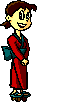 ETAPRIMA SAFETY ENGENEERING CONCULTANST
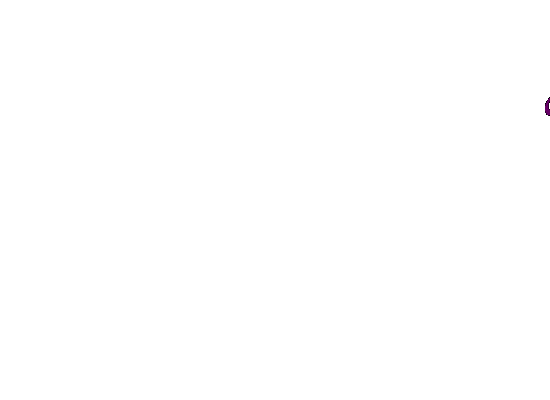 Wassalamu'alaikum Wr.Wb.
44